Welcome!
Today, we will be talking about sums!
Calculate
1 =
1 + 2 =
1 + 2 + 3 =
1 + 2 + 3 + 4 =
1 + 2 + 3 + 4 + 5 =
1 + 2 + 3 + 4 + 5 + 6 =
1 + 2 + 3 + 4 + 5 + 6 + 7 =
1 + 2 + 3 + 4 + 5 + 6 + 7 + 8 =
1 + 2 + 3 + 4 + 5 + 6 + 7 + 8 + 9 =
1 + 2 + 3 + 4 + 5 + 6 + 7 + 8 + 9 + 10 =
Now, what if we wanted to find the 100th triangular number without doing all that addition by hand?


Fortunately, there is a much more convenient way to calculate
1 + 2 + 3 + 4 + 5 + … + 100


We will come back to this shortly!
First, let’s observe the pattern with some simpler examples.
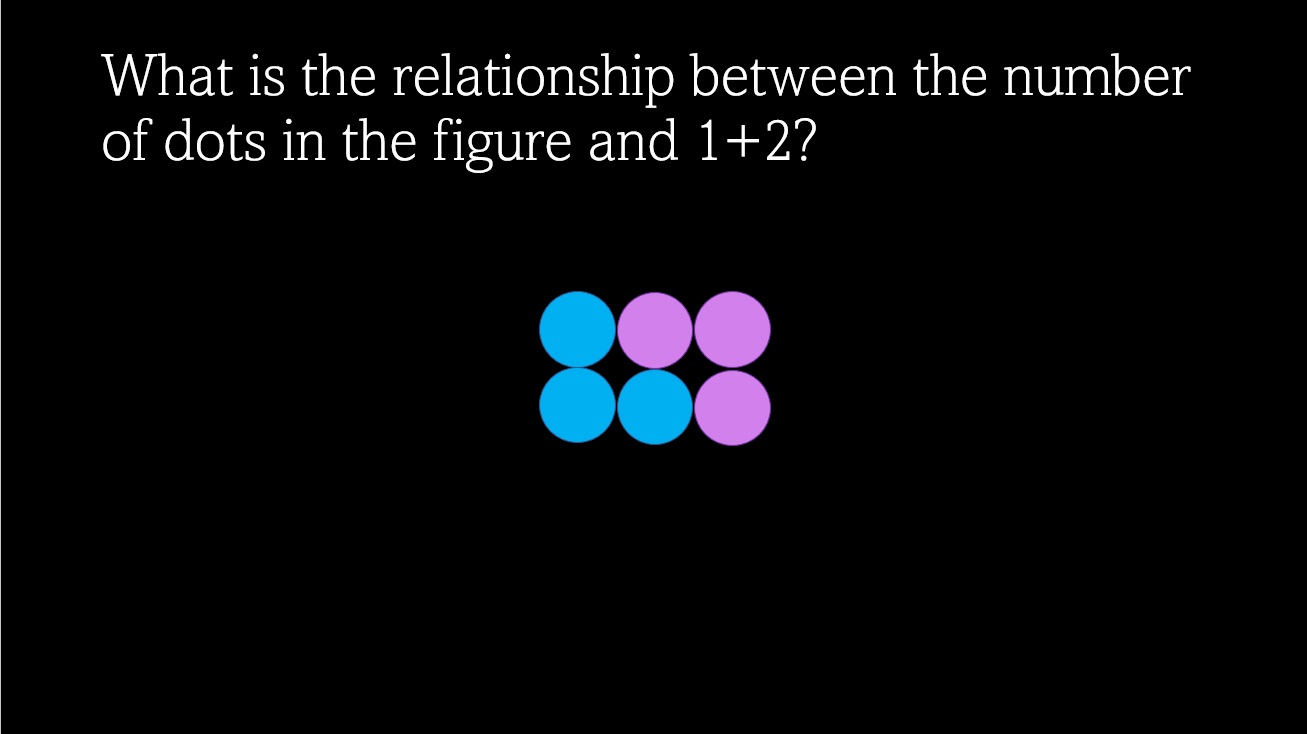 As promised, we will now revisit the sum that was mentioned earlier since we are now equipped with a new tool to calculate it rather quickly!
1 + 2 + 3 + 4 + 5 + … + 100 = ?
Calculate 1 + 2 + 3 + 4 + … + 31.
Calculate 1 + 2 + 3 + 4 + … + 92.
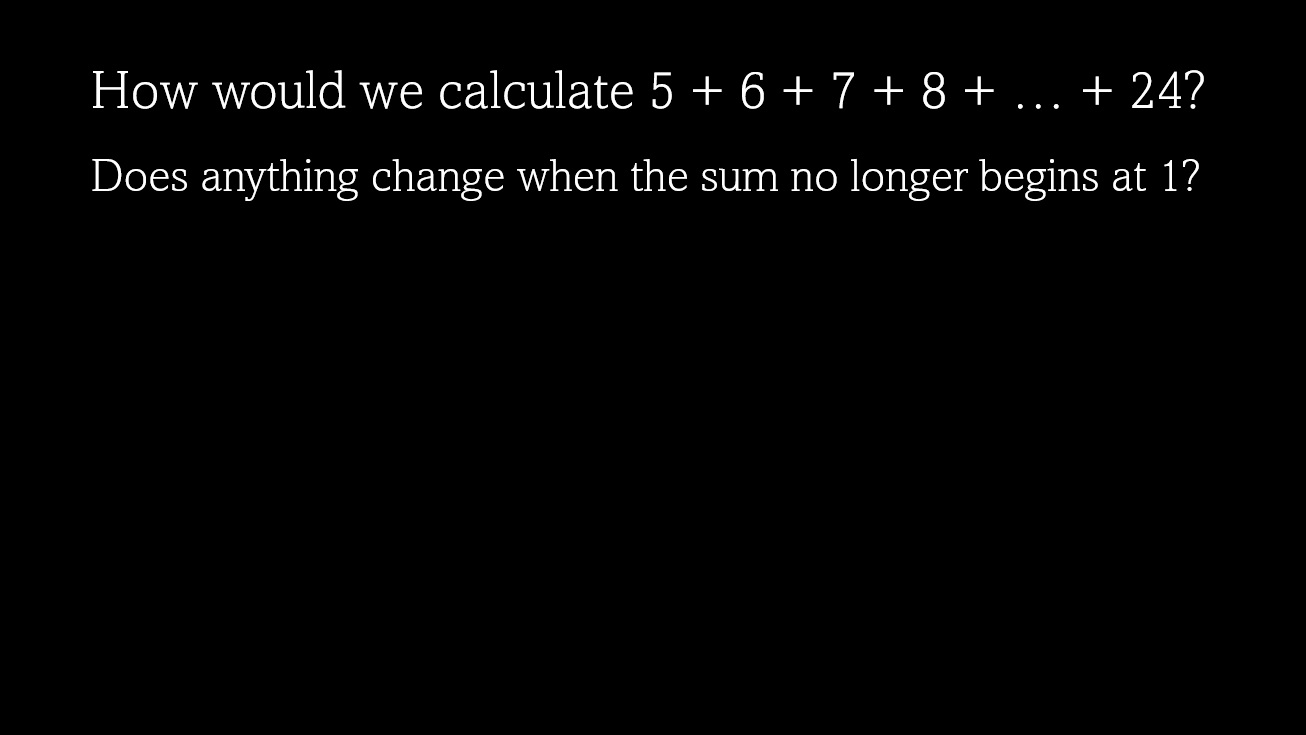 Calculate 17 + 18 + 19 + … + 29 + 30 + 31.
Calculate 2 + 4 + 6 + 8 + 10 + … + 48 + 50.
Calculate 3 + 5 + 6 + 9 + 11 + 13 + 15 + 17 + 19 + 21 + 23 + 25.
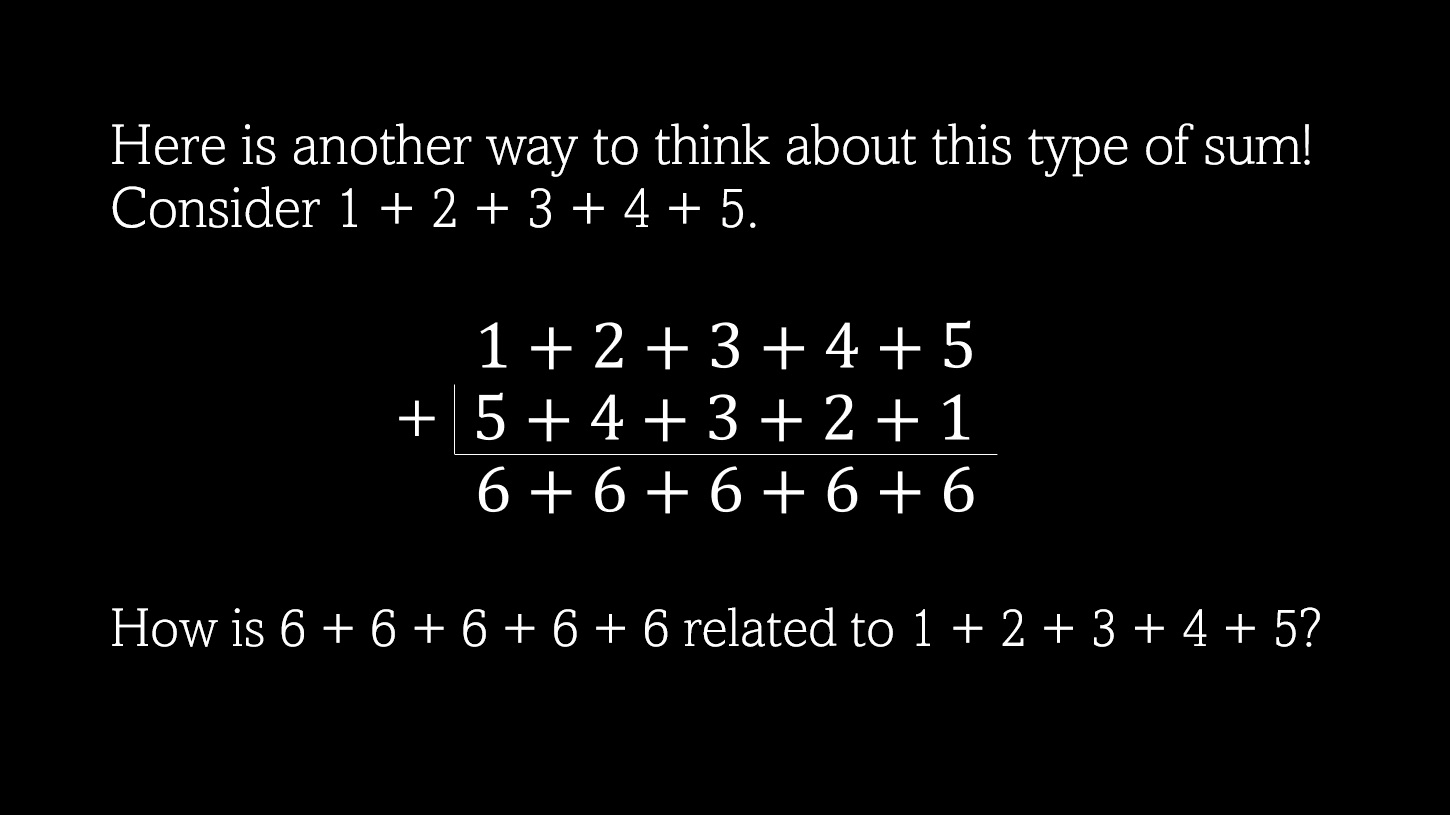 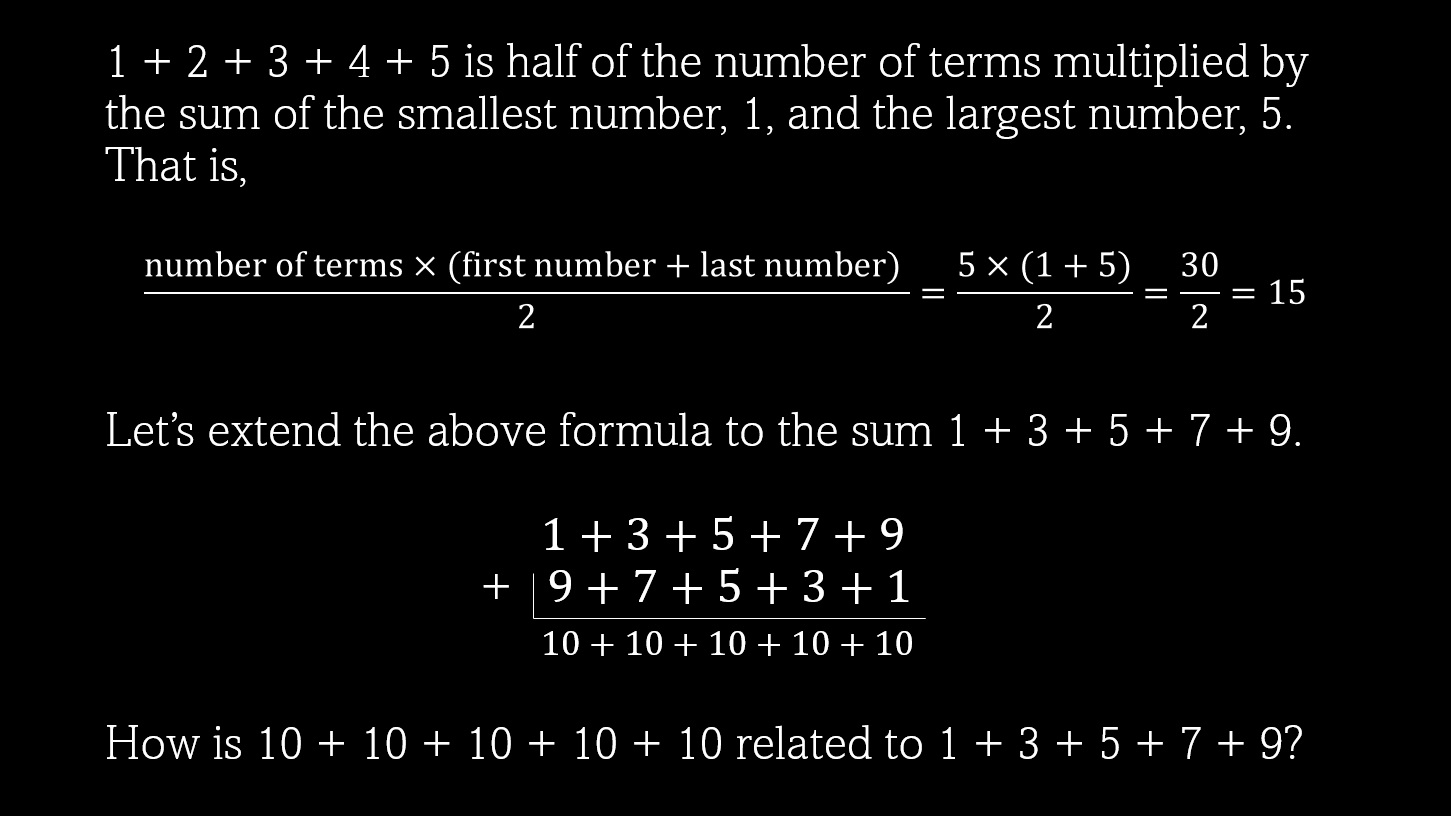 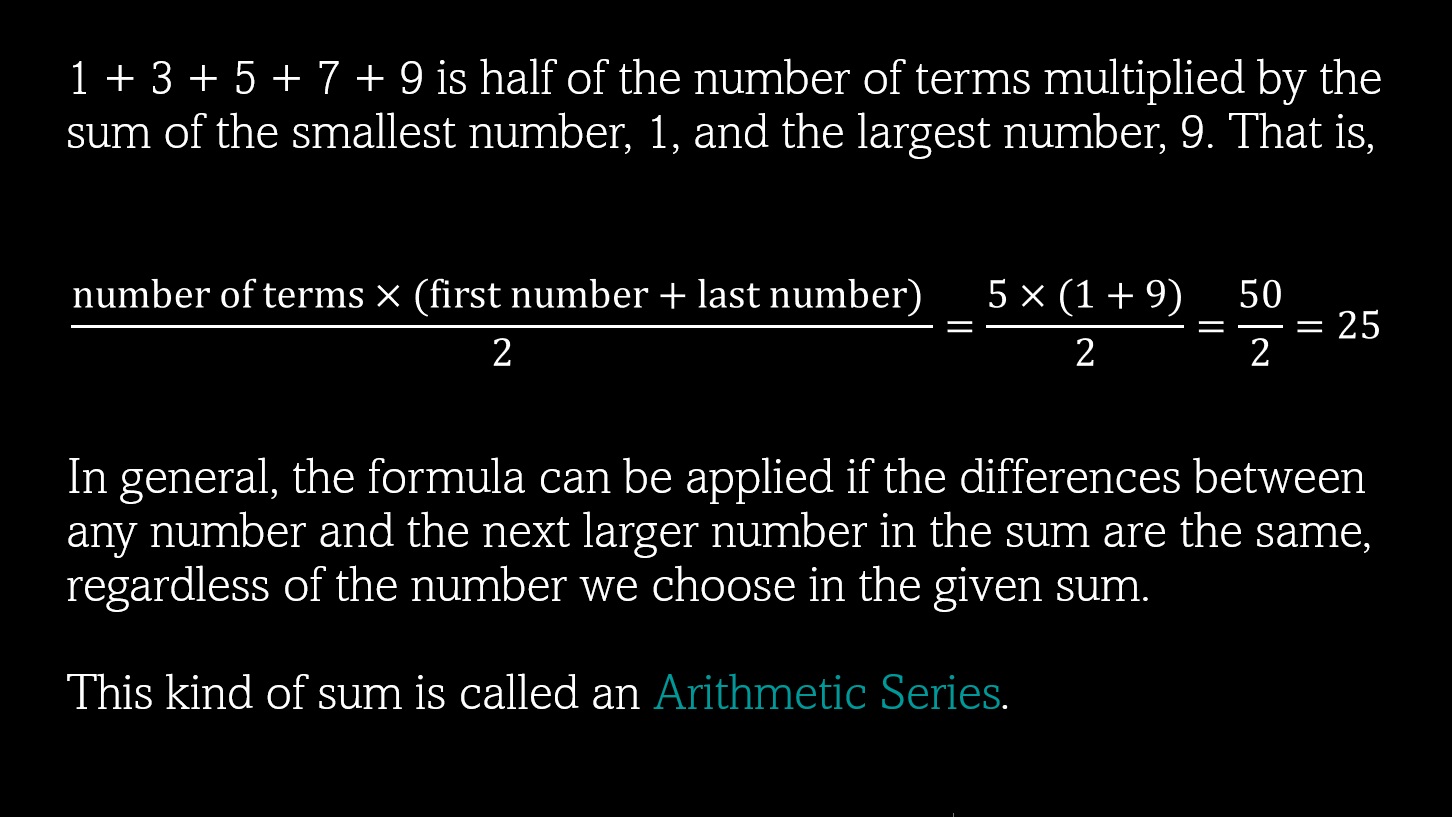 Determine whether the given sum is an arithmetic series or not.
4 + 8 + 12 + 16 + 20 + 24
Determine whether the given sum is an arithmetic series or not.
2 + 5 + 8 + 11 + 14 + 17 + 20
Determine whether the given sum is an arithmetic series or not.
1 + 3 + 6 + 10 + 15 + 21 + 28 + 36
Determine whether the given sum is an arithmetic series or not.
1 + 4 + 9 + 16 + 25